Calculate fractions of amounts.
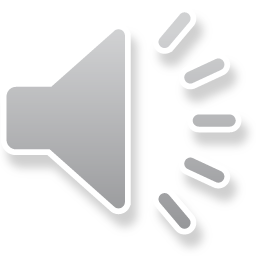 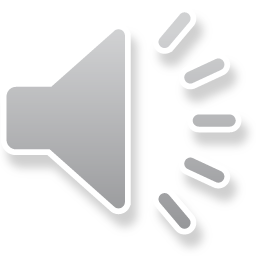 Remember we can find unit fractions of a number by dividing by the denominator (bottom number) of the fraction.
Unit fractions always have a numerator of 1,e.g. 1/2 , 1/4, 1/10.
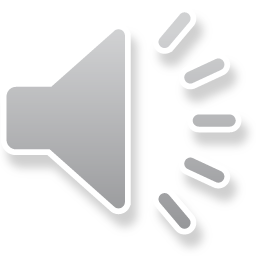 To find 1/4 of 80 divide 80 by 4.1/4 of 80 = 20
1
Year 5
Calculate fractions of amounts.
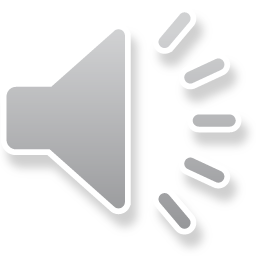 Find 2/5 of 30
Non-unit fractions always have a numerator (top number) of more than 1, e.g. 3/4, 2/5, 7/10.
Remember we can find non-unit fractions of a number by dividing by the denominator, then multiplying by the numerator of the fraction.
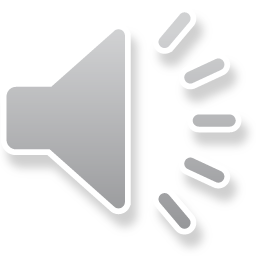 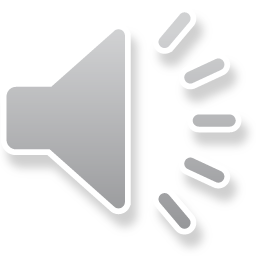 To find 2/5 of 30 divide 30 by 5 then multiply by 2.       1/5 of 30 = 6, 2/5 of 30 = 12.
2
Year 5
Use equivalent fractions to find percentages.
Hamilton Primary school has a £500 grant to spend to improve the outside space.All 200 children were asked to vote for what they would like.50% voted for a wildlife pond,25% voted for a climbing frame,25% voted for friendship benches.
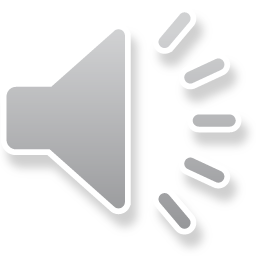 How can we find 50% of 200?
How can we find 25% of 200?
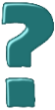 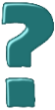 We can use equivalent fractions to help find percentages!
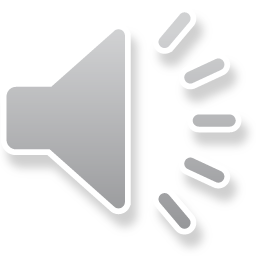 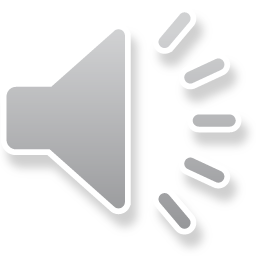 50% is equivalent to 1/2, so we can find 1/2 of 200.
100 children voted for a wildlife pond.
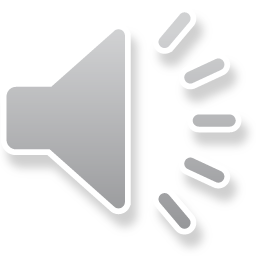 25% is equivalent to 1/4, so we can find 1/4 of 200 by dividing by 4.
50 children voted for a climbing frame and 50 for friendship benches.
3
Year 5
Use equivalent fractions to find percentages.
Moreton Primary also has £500 grant. They have 150 children.10% voted for the friendship benches,20% for a climbing frame,70% for a wildlife pond.
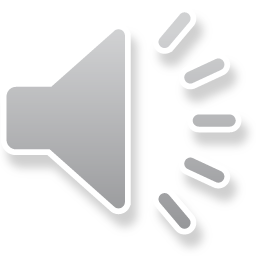 How can we find 10% of 150?
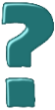 10% is equivalent to 1/10, so we can find 1/10 of 150.
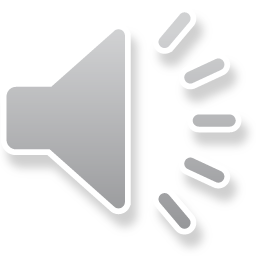 1/10 of 150 = 150 ÷ 10 = 15. 
15 children voted for friendship benches.
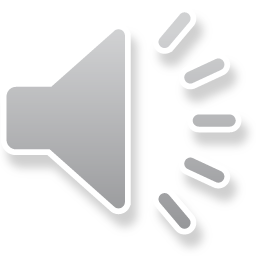 To find 20%, double the answer for 10%. Double 15 = 30.
 30 children voted for a climbing frame.
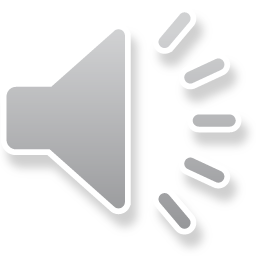 To find 70%, multiply the answer for 10% by 7. 
15 x 7 = 105.
105 children voted for a wildlife pond.
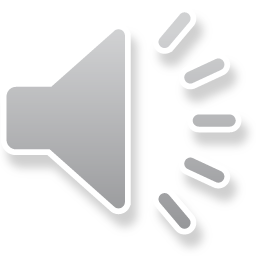 4
Year 5